Medication or Medical Equipment
Legal Issues
Get a job and/or go back to school/work
Talk to someone about my Mental Health
Have Transportation
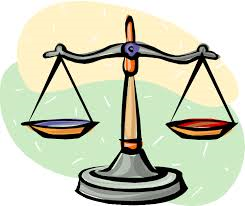 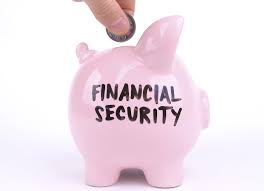 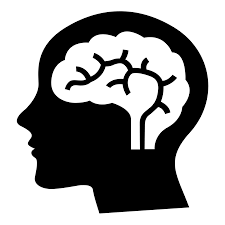 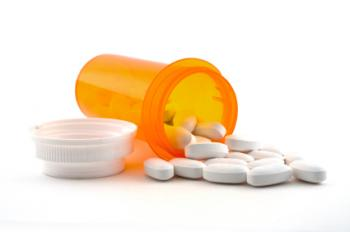 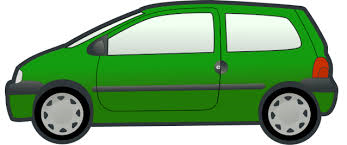 See if I quality for Insurance and other Programs
Have a better relationship with my doctor or nurses
Help people in my Community
Have a better Living Situation
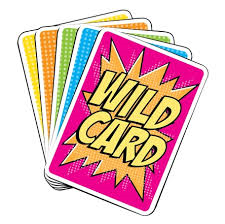 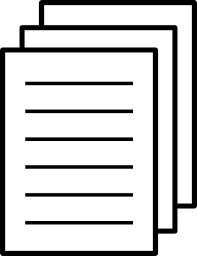 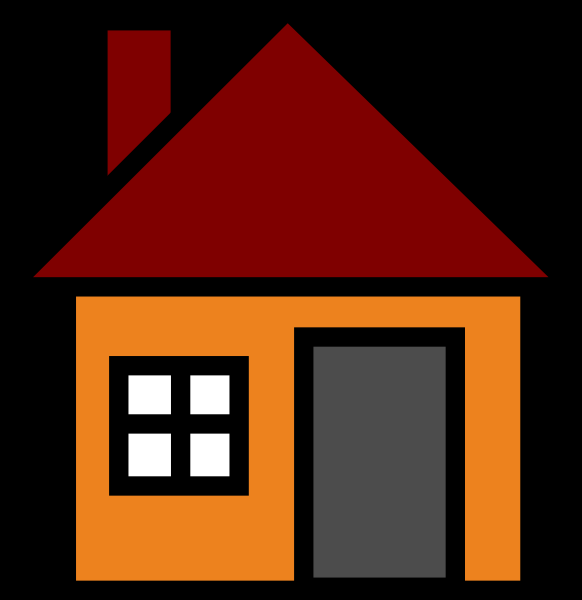 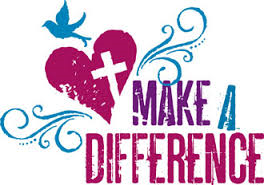 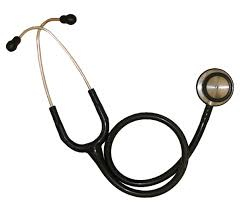 Talk to someone about my drug or alcohol use
Learn more about my Medical health (diabetes, COPD, etc)
Identification
Feel Supported
Food & Nutrition
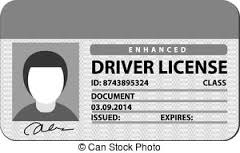 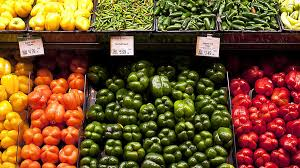 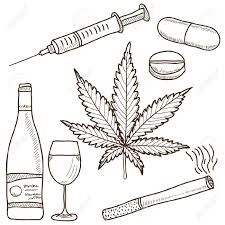 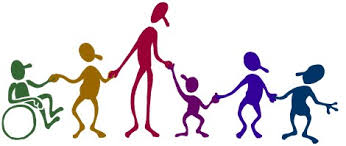 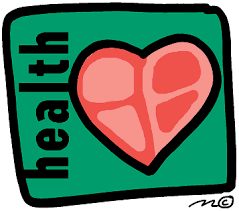 Talk to someone about my Mental Health
Medication or Medical Equipment
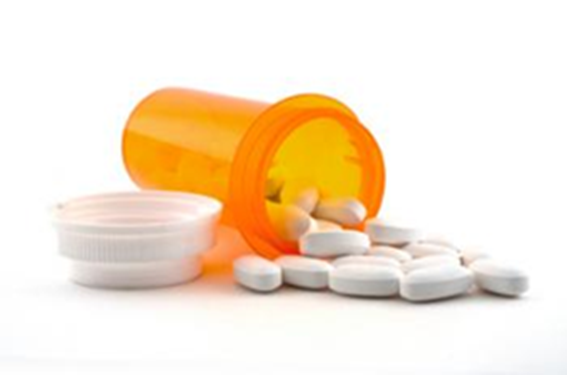 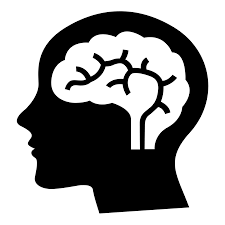 Get a job and/or go back to school/work
Legal Issues
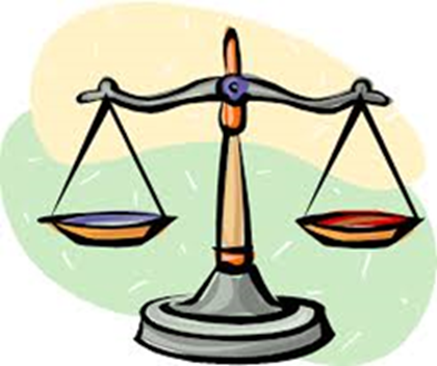 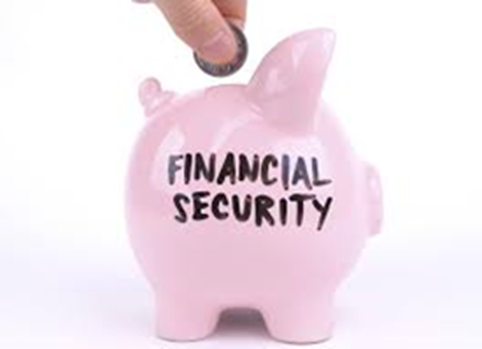 Talk to someone about my Mental Health
Medication or Medical Equipment
Find medications that work for me
Get medical equipment that will help me manage my medical conditions
To feel better about myself
To have more energy and motivation
Have fun and not worry all the time
Get a job and/or go back to school/work
Legal Issues
Get a lawyer
Stay out of jail
Get help with a legal issue
Have spending money
Get an education
Work hard at a job I like
Have Transportation
Have a better Living Situation
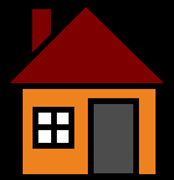 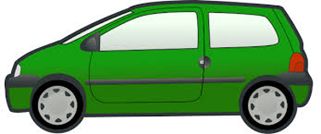 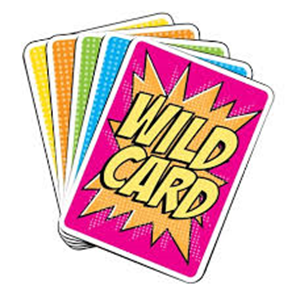 Have a better relationship with my doctor or nurses
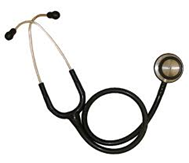 Have Transportation
Have a better Living Situation
Not have to rely on others to get places
To be able to get to medical appointment
Have a safe place to live
Find housing I can afford
Make improvements to where I live now
Have a better relationship with my doctor or nurses
Feel at ease in my healthcare providers office
Feel comfortable telling my providers I do not understand what they are telling me
WILD CARD
Help people in my Community
See if I quality for Insurance and other Programs
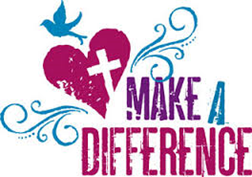 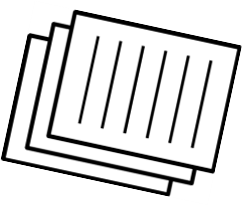 Feel Supported
Identification
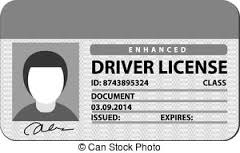 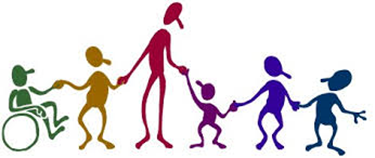 Help people in my Community
See if I quality for Insurance and other Programs
Get involved or start a local interest group
Let people know what is happening in our area
Use my story to raise awareness
See if I can get financial assistance
Apply for health insurance
See what other help I can get
Identification
Feel Supported
Socialize with friends and family
Find a good friend
Feel like my life matters to someone else
Get a photo ID
Get a drivers license
Get a social security card
Get a birth certificate
Get proof of income
Food & Nutrition
Learn more about my Medical health (diabetes, COPD, etc)
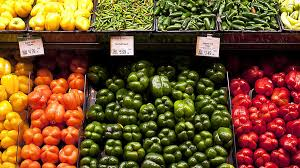 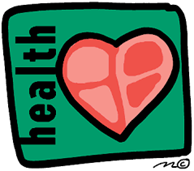 Talk to someone about my drug or alcohol use
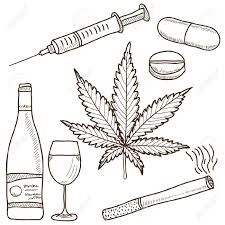 Learn more about my Medical health (diabetes, COPD, etc)
Food & Nutrition
Get access to healthy food
Eat better
Learn how to cook healthy food
To better control my pain
To live better day to day
To be physically fit
Talk to someone about my drug or alcohol use
Learn more about how the alcohol or drugs I use affect my health
Find someone to talk to about the alcohol or drugs I use